March
Broker Slides
Updated Mainstreet Forms & Contracts
Residential Exclusive Right to Sell Marketing Agreement 
Title changed to reflect the contractual nature of the document.
Moved home warranty & seller’s designated agency paragraphs to first page.
Updated fixtures and personal property to reflect changes made to the 8.0 contract.
Added alternative energy paragraph to reflect the 8.0 changes.
Combined seller authorizations regarding videos/photos of the real estate and buyer offer letters into one paragraph.
Separated compensation into two paragraphs:
Listing brokerage compensation; 
Buyer brokerage compensation. This new compensation paragraph indicates that buyer brokerage compensation will be negotiated by the parties to the sales contract.
Removes language related to the marketing of an offer of compensation.
Updated disclosures paragraph to reflect the changes in the 8.0 contract.
Paragraph numbers and references updated throughout.
Residential Exclusive Agency Marketing Agreement
Title changed to reflect the contractual nature of the document.
Moved home warranty & seller’s designated agency paragraphs to first page.
Updated fixtures and personal property to reflect changes made to the 8.0 contract.
Added alternative energy paragraph to reflect the 8.0 changes.
Combined seller authorizations regarding videos/photos of the real estate and buyer offer letters into one paragraph.
Separated compensation into two paragraphs:
Listing brokerage compensation; 
Buyer brokerage compensation. This new compensation paragraph indicates that buyer brokerage compensation will be negotiated by the parties to the sales contract.
Removes language related to the marketing of an offer of compensation.
Updated disclosures paragraph to reflect the changes in the 8.0 contract
Paragraph numbers and references updated throughout.
Updated Mainstreet Forms & Contracts
Open House Disclosure
This disclosure provides both a broker and a prospective home buyer with information about agency options related to a potential relationship. This form may be used by a listing broker hosting an open house or by a broker who is not the designated agent for the seller hosting an open house.
Tutorial available.
Cook County Lease
Reorganized first page to reference move-in fees, pet deposits, Illinois statues and added an option related to tenant’s brokerage compensation.
Added required disclosure language to the Flood Disclosure for leases in Illinois.
Added language related to tenant’s and landlord’s obligations regarding maintenance and repairs.
Added language related to affixing a keybox to premises.
Added language related to tenant’s insurance requirements.
Added language related to smoking on premises.
Paragraph numbers and references updated throughout. 
Residential Lease Agreement
This form was recently changed but a few tweaks were necessary. Changes are minimal.
Reorganized first page to add options related to tenant’s brokerage compensation.
Reorganized first page to add all required disclosure language, including flood disclosure.
Paragraph numbers and references updated throughout. 
Vacant Land Contract
This contract has been updated to reflect relevant changes made to the 8.0 contract.
Updated Mainstreet Forms & Contracts
Resources 
Mainstreet Forms & Contracts 
All forms have been submitted to third-party providers. Please be aware that updates may take some time to appear on their site.

Consumer guide to written buyer brokerage agreements in Illinois
April is Fair Housing Month
Fairhaven 2.0 This course helps ensure that your business practices comply with the letter and spirit of federal, state and local law, as well as the Realtor Code of Ethics. Best of all, it’s free for NAR members. 

2025 Fair Housing Month Poster

Attend a multi-cultural real estate organization local event 

Take Mainstreet’s membership survey for a chance to win free Mainstreet Advantage Fees for a year!
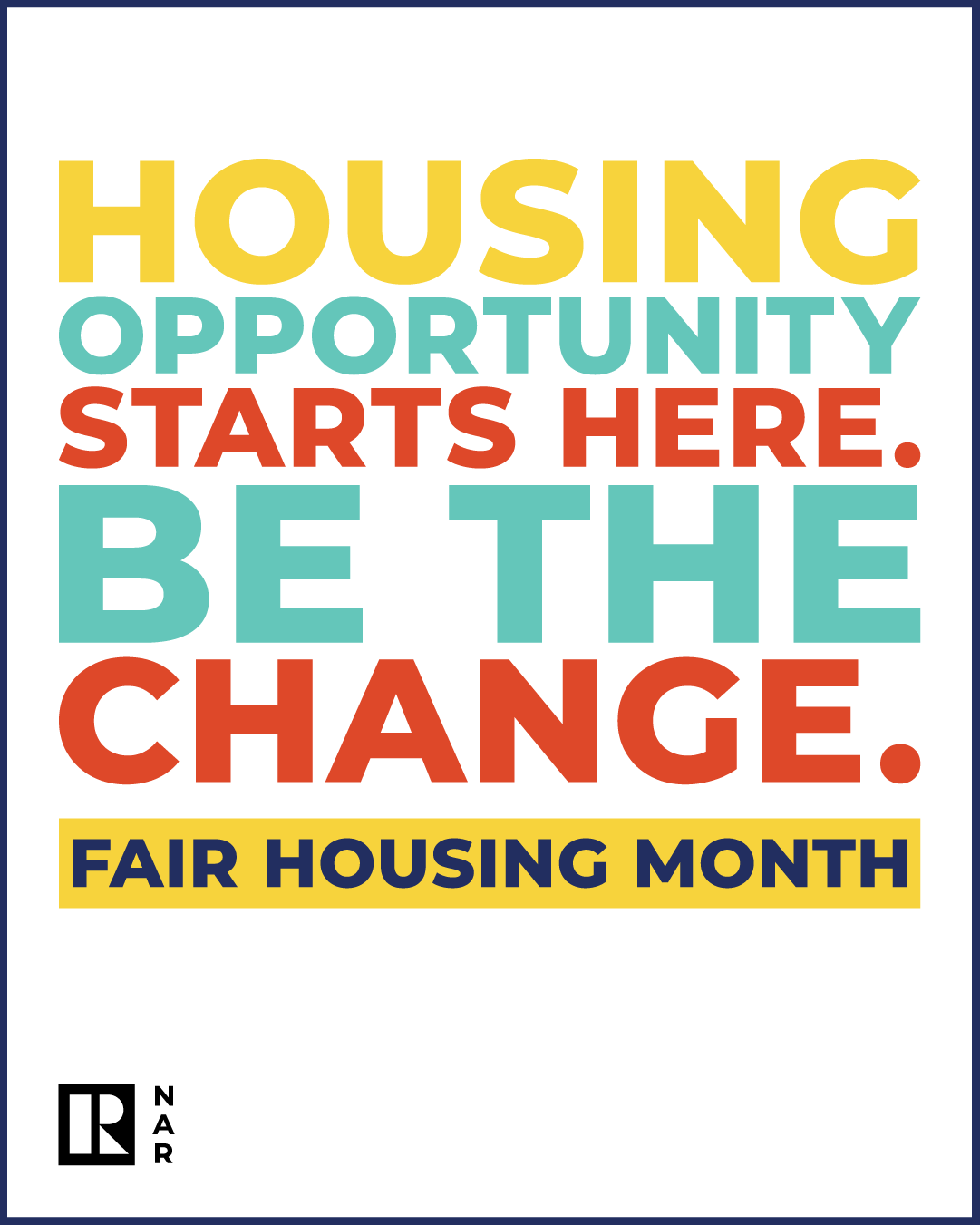 Illinois REALTORS® Housing Stability & Affordable Initiative
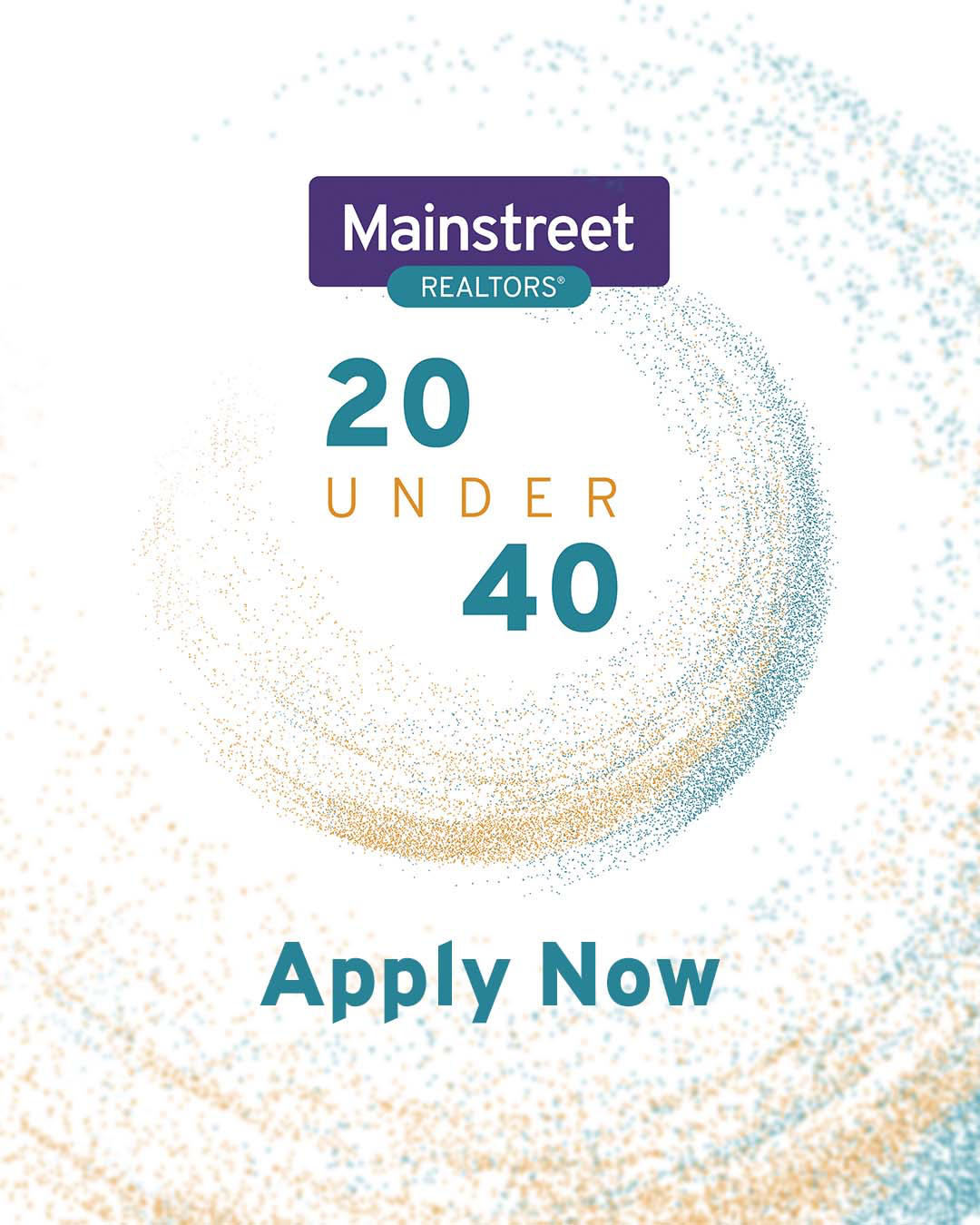 This awards recognizes 20 Mainstreet members ages 40 and under who demonstrate excellence in their careers, community and the real estate industry.  
Applications due April 14 and winners
will be announced the week of 
May 26. Apply today!
Mainstreet Calendar – April
12 Hour Broker Management (Zoom)
Coffee & Conversation: Unconscious Bias
Toastmasters Open House
Coffee & Conversation: Reasonable Accommodation & Disability Rights
YPN From Solo to Scalable: Scaling your Real Estate Business
Turning Equity into Opportunity: Reverse Mortgages
Coffee & Conversation: Fair Housing Insights
Coffee & Conversation: Advertising & Fair Housing 
Aligning Spaces & Minds: Vastu and Yoga Insights for REALTORS
2025 Capitol Conference